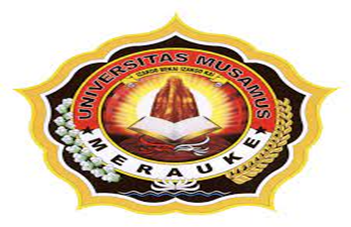 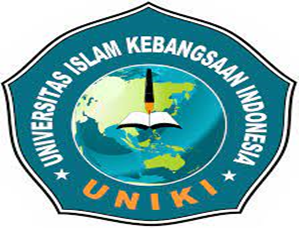 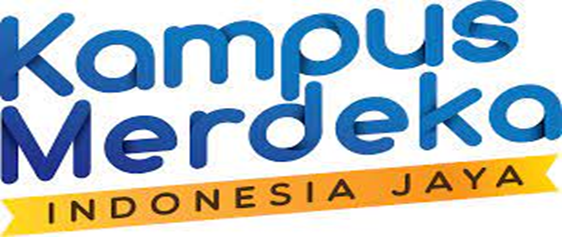 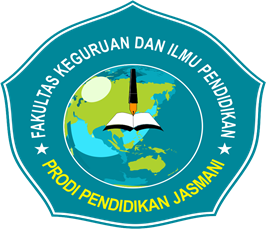 MATA KULIAHBIOMEKANIKA OLAHRAGA
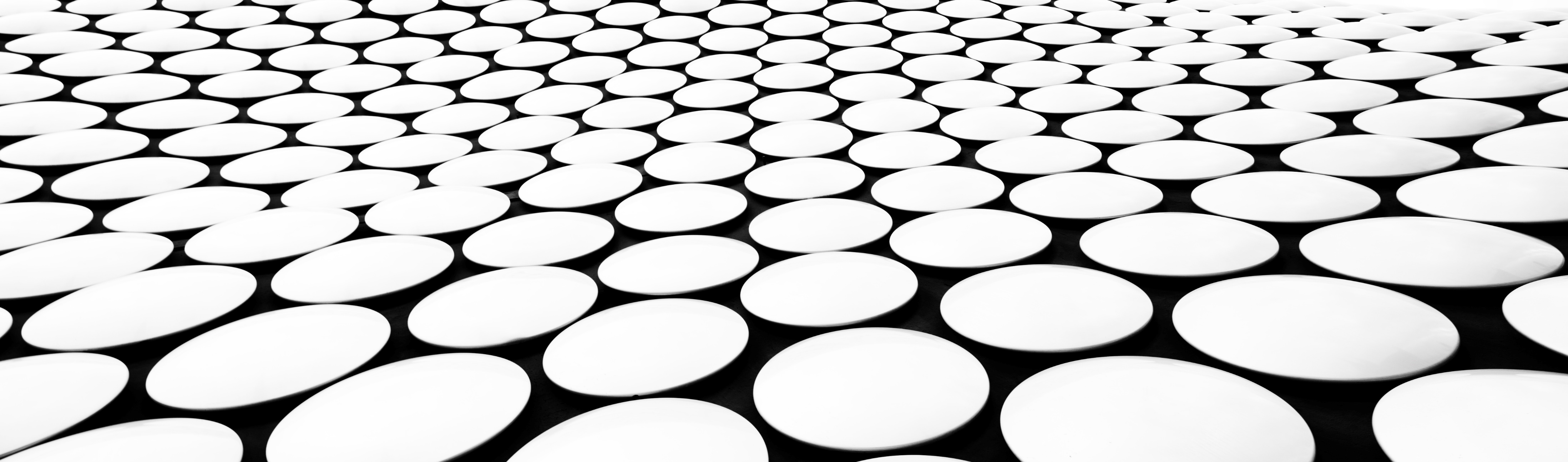 PERTEMUAN II BIOMEKANIKA OLAHRAGA
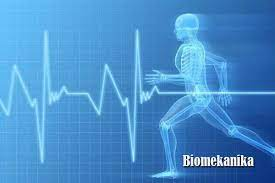 Prinsip-Prinsip Mekanika Dalam olahraga
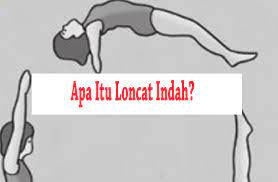 Prinsip mekanika tidak lain adalah ketentuan mendasar yang mengatur aksi manusia. Misalnya jika seorang pelatih dan atlet mengerti ciri-ciri dan cara kerja daya tarik bumi, mereka akan tahu apa yang harus dilakukan untuk melawan pengaruh daya tadi, dan sekaligus dapat memanfaatkannya. Seorang pelomcat indah yang menyadari bahwa daya tarik bumi beraksi secara tegak lurus pada permukaan tanah akan memiliki pengertian yang lebih baik dalam hal tolakan yang bagaimana yang memberikan jalur layangan yang optimal untuk lompatan.
GURU ATAU PELATIH BAGI SEORANG ATLIT
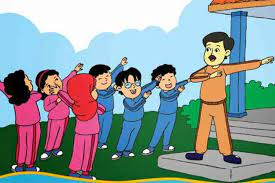 Seorang pelatih atau guru yang mengerti bagaimana semua daya itu bekerja akan mengetahui lebih baik dalam menganalisis teknik gerak anak asuhnya untuk kepentingan peningkatan performanya. Demikian juga jika atlet atau siswa mengetahui prinsip-prinsip mekanika, maka mereka akan lebih mudah mempelajari teknik gerakannya serta mengetahui secara sadar sesuatu yang salah dalam gerakannya. Dalam olahraga, hukum gerak dan mekanika gerak tidak hanya berlaku pada atlet sendiri. Prinsip mekanika pun digunakan untuk memperbaiki efisiensi peralatan olahraga dan fasilitas lainnya. Sepatu atletik, skating, dan ski dirancang berdasarkan pengertian daya-daya eksternal yang terdapat di bumi. Pengetahuan tersebut telah menjadi alat dalam meningkatkan standar performa dalam setiap cabang olahraga.
Berat Tubuh
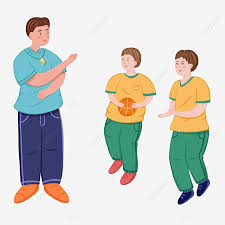 Berat tubuh adalah konsep yang diberikan pada ukuran dari jumlah massa tubuh (misalnya, tulang, otot, lemak, jaringan, dll.) yang dibawa oleh kita kemanapun. Semakin banyak jumlah massa dalam tubuh akan semakin berat. Dalam istilah mekanika, berat tubuh seseorang mewakili daya tarik bumi (gravitasi) yang menarik tubuh, dan sebaliknya, mewakili tarikan tubuh terhadap bumi
Massa Tubuh
Jika suatu benda memiliki substansi dan berada dalam suatu ruang, benda itu memiliki massa. Yang lebih penting, jika benda itu memiliki massa, maka ia akan dapat menarik benda lain yang memiliki massa juga. Atlet, misalnya, terbuat dari otot, tulang, lemak, serat, dan cairan, yang kesemuanya merupakan substansi atau zat yang karenanya memiliki massa. Jadi atlet, karena mempunyai massa, dapat menarik bumi, dan bumi, karena memiliki massa juga, menarik atlet. Seorang pegulat kelas berat memiliki massa lebih besar daripada seorang pesenam. Tarikan antara bumi dengan pegulat kelas berat lebih besar daripada tarikan antara bumi dengan pesenam